Use this Power Point slideshow to create your digital sign
Add a New Slide,  either from the Home or Insert tabs
OR use one of the templates we’ve prepared here
Click on the picture icon to import your photo/image file.
If you want to adjust the framing or the boundaries of the photo, right click the image and select Crop.
Remember to leave room for our clock and logo at the bottom. You are welcome to import your poster image or build your own.
Save and send us the PowerPoint file so we can export your file.
Please see the examples below for ideas. Keep in mind…
Keep it short! Use large enough text. Titles only - no abstracts.
Add your logo and website/QR code for more information.
Don’t forget the time and place.
Below are examples of some event posters that are put up on or TV screens. There are templates that you may use. Keep note of the boundaries – we need room for our clock and logo at the bottom, if specified. Please include other logos as necessary at the bottom of the slide (i.e. club logos)
Digital signs must be 16x9 in dimension!
Fonts are already set.
Event Title
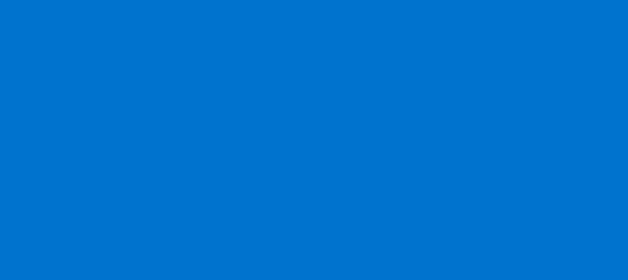 Date| Time.
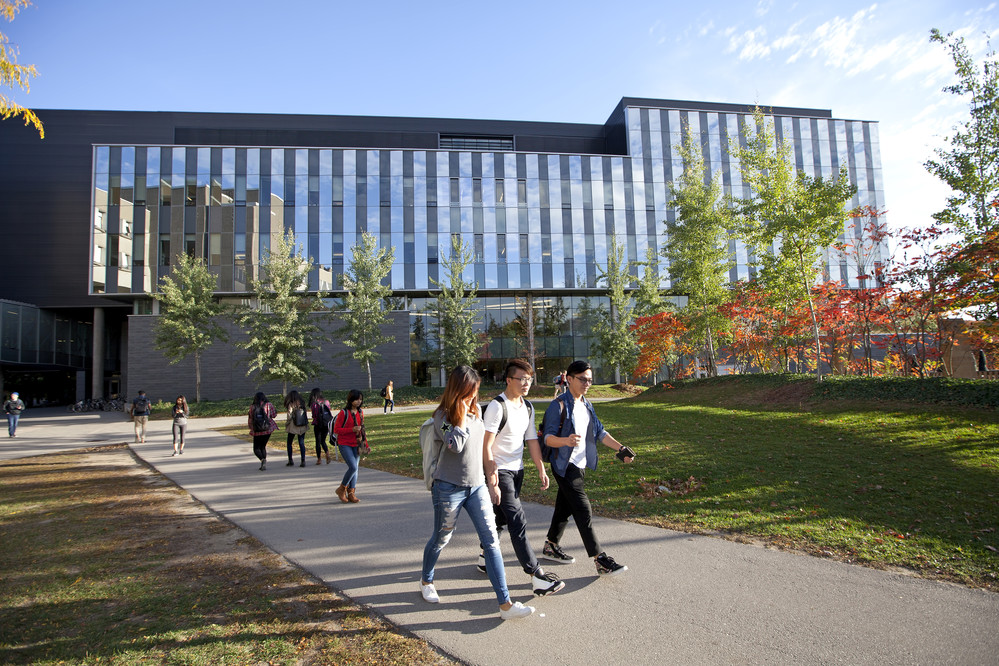 Insert brief description of the event, including location and website for more information.

Ensure included image is changed to reflect your event
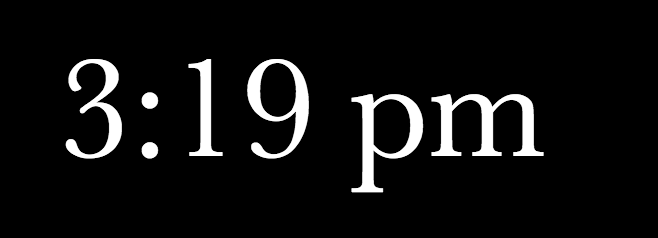 [Speaker Notes: Note that the ”time” in the left corner will be made to show the correct time on the digital TVs!]
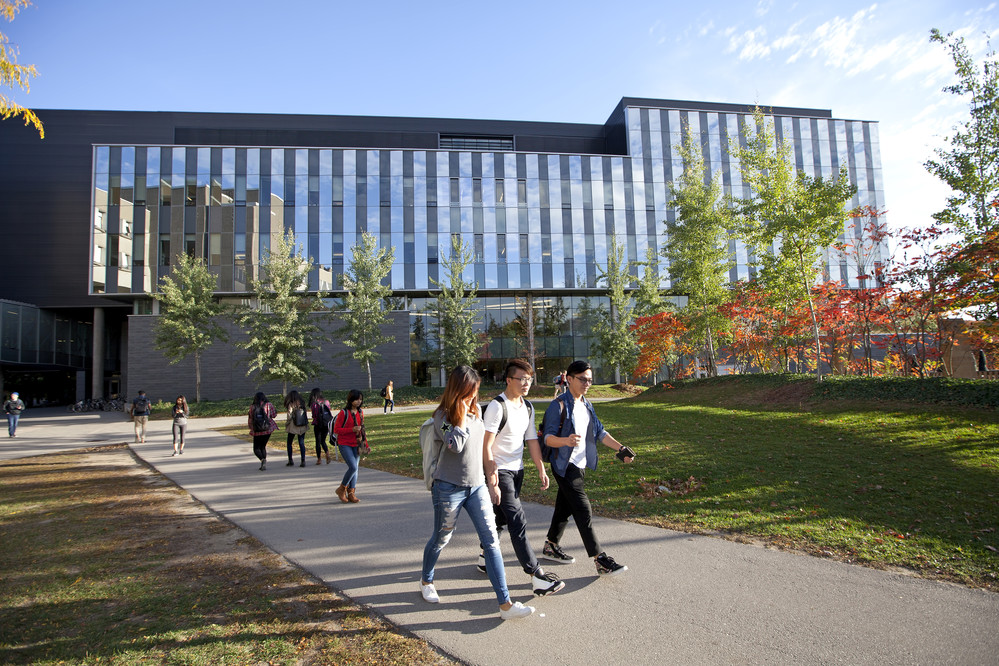 Event Title
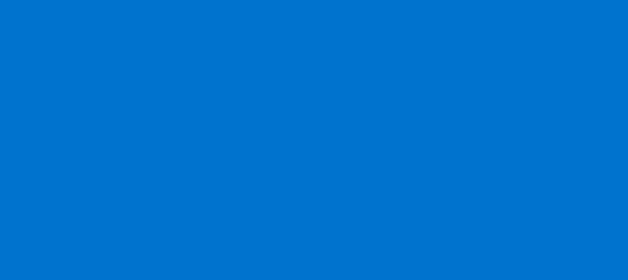 Date | Time.
Location
Event description

**ensure picture to the left is changed to reflect your event!
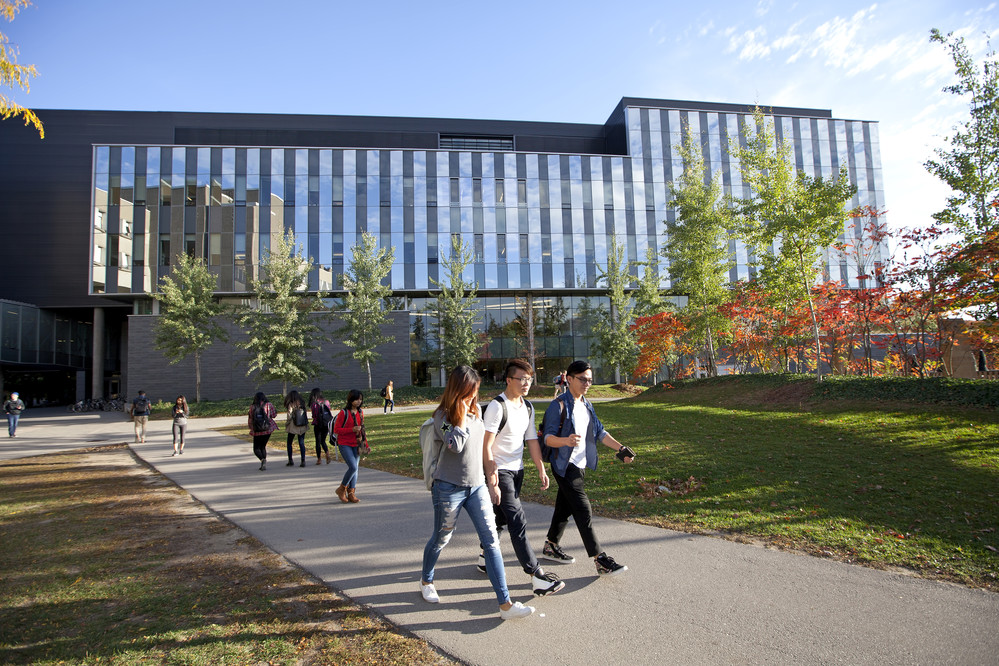 Insert brief description of the event 

Ensure included image is changed to reflect your event
Event title
Event website link
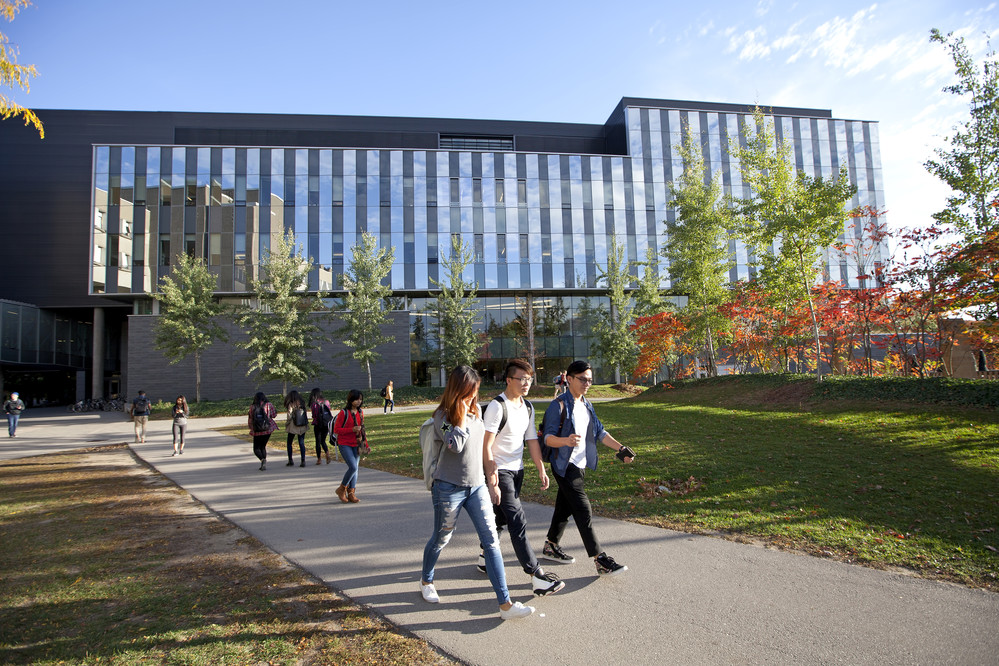 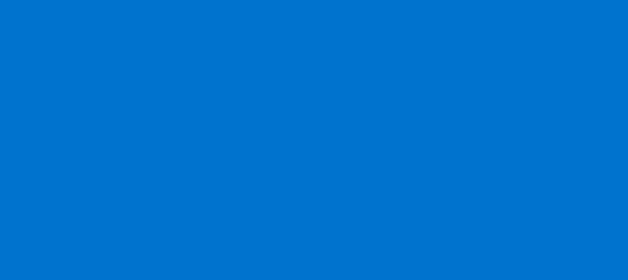 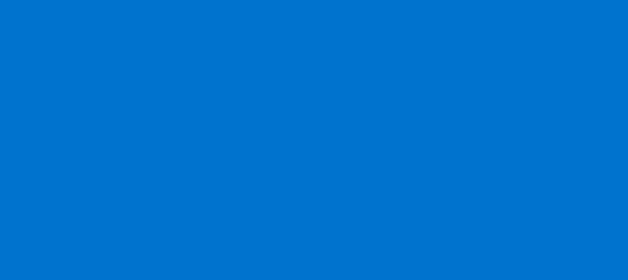 Month
#
Insert brief description of event
Ensure included image is changed to reflect your event
Event title
Event website link